Kết nối tri thức với cuộc sống
TIẾNG VIỆT
1
KHÔÛI ÑOÄNG
Em ñaõ bao giôø ra bieån chöa?
Moïi ngöôøi thöôøng laøm gì khi ra bieån?
1
Nhận biết
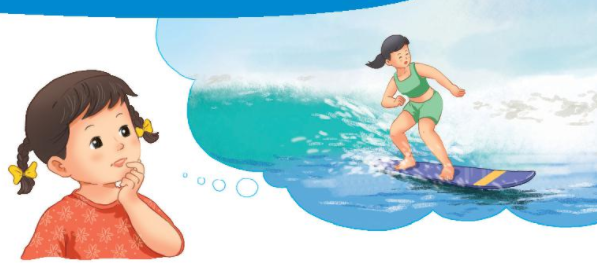 Haø öôùc ñöôïc löôùt soùng bieån.
öôt
öôc
öôc
öôc		öôt
Bµi
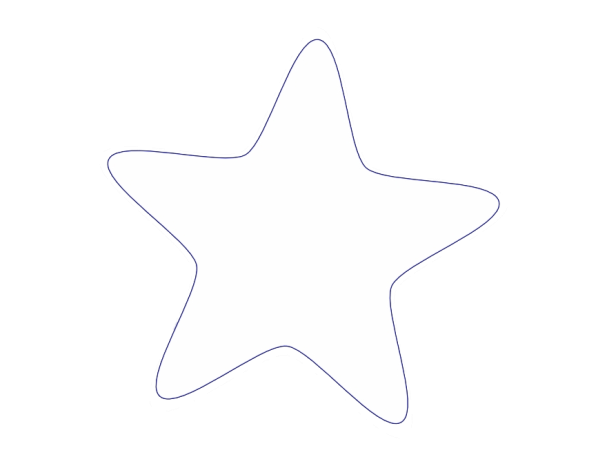 71
TIẾT 1
2
Đọc
öôc
öôt
ñ
öôc
ñöôïc
öôc
2
Đọc
böôùc	 löôïc	 ngöôïc	    nöôùc
löôùt	 löôït	 möôùt	    möôït
2
Đọc
öôc
öôt
ñ
öôc
ñöôïc
öôc
böôùc	 löôïc	 ngöôïc	    nöôùc
löôùt	 löôït	 möôùt	    möôït
thư gi·n nhÐ!
2
Đọc
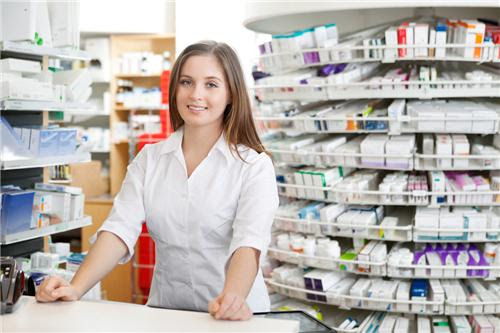 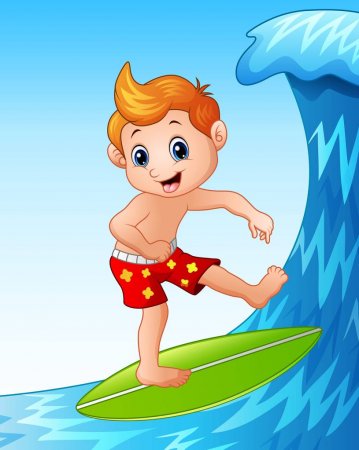 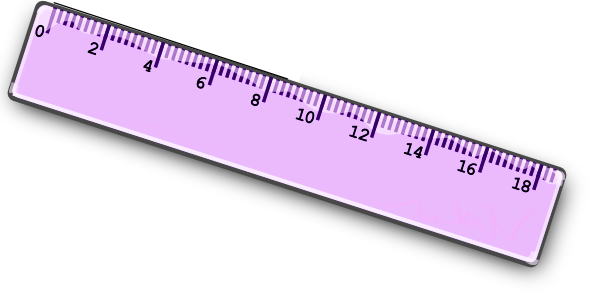 löôùt vaùn
döôïc só
thöôùc keû
2
Đọc
öôc
öôt
ñ
öôc
ñöôïc
öôc
böôùc	 löôïc	 ngöôïc	    nöôùc
löôùt	 löôït	 möôùt	    möôït
thöôùc keû	döôïc só		löôùt vaùn
ViÕt b¶ng
3
Viết bảng
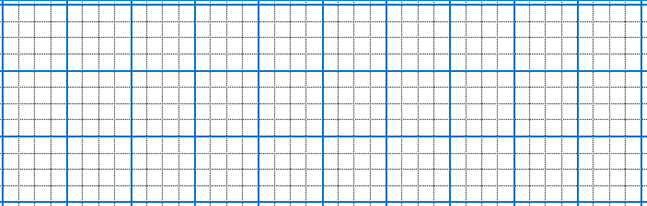 Ŕέ
ŔΣ
κöϐ ΓϞ
löė ván
ViÕt b¶ng
3
Viết bảng
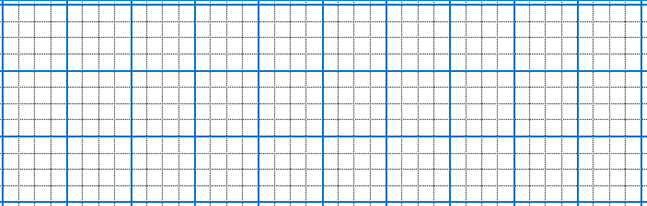 Ŕέ
ŔΣ
κöϐ ΓϞ
löė ván
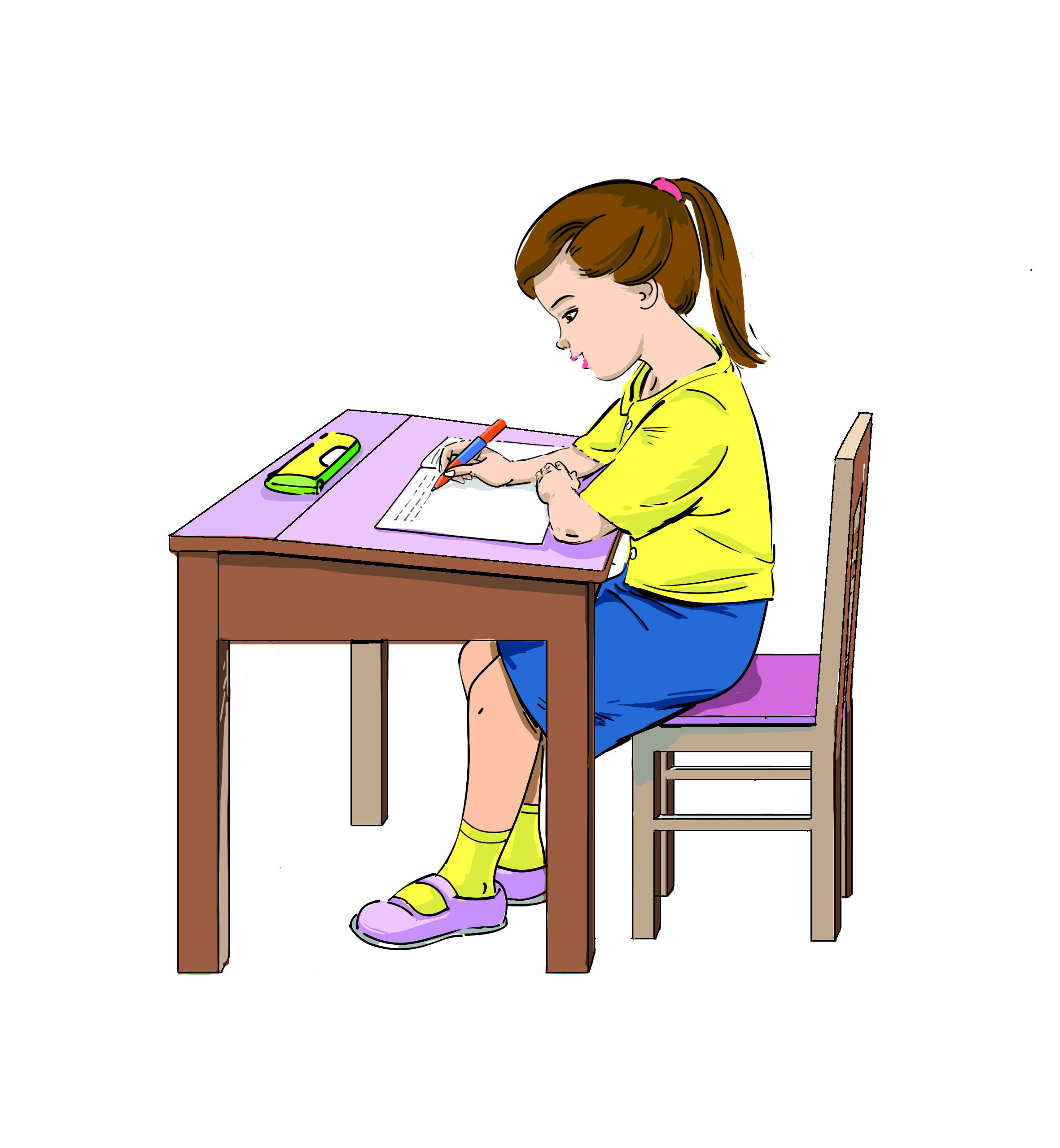 3
Viết
öôc		öôt
Bµi
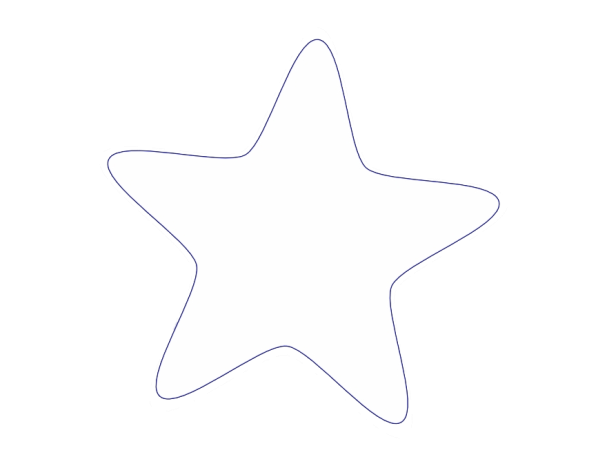 71
TIẾT 2
ViÕt b¶ng
3
Viết
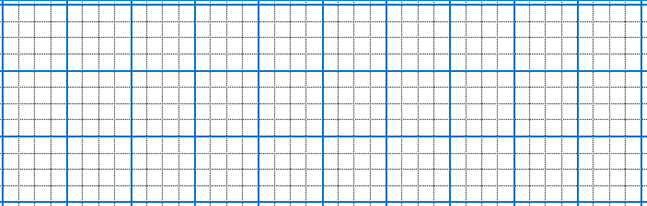 Ŕέ
ŔΣ
κöϐ ΓϞ
löė ván
thư gi·n nhÐ!
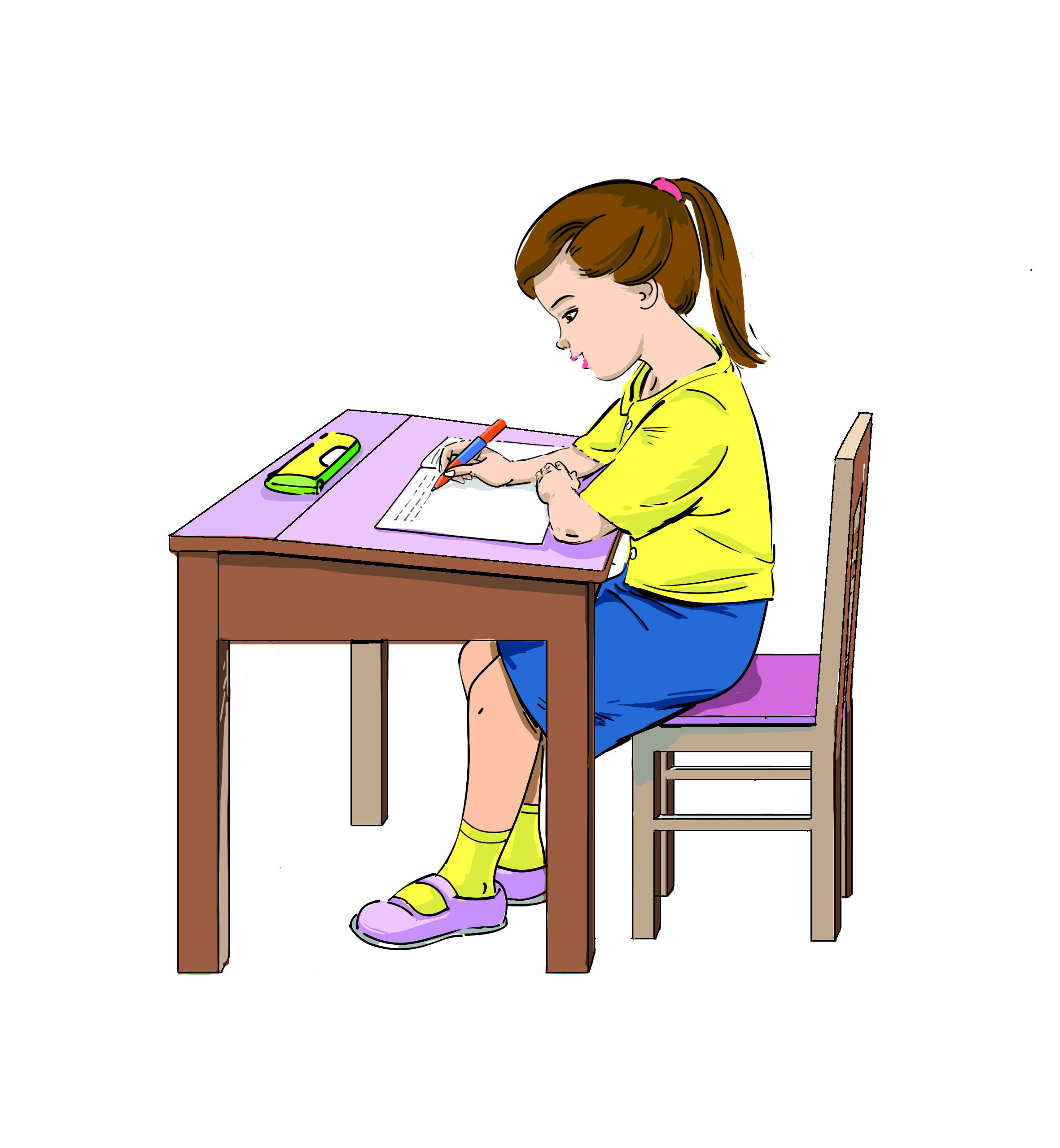 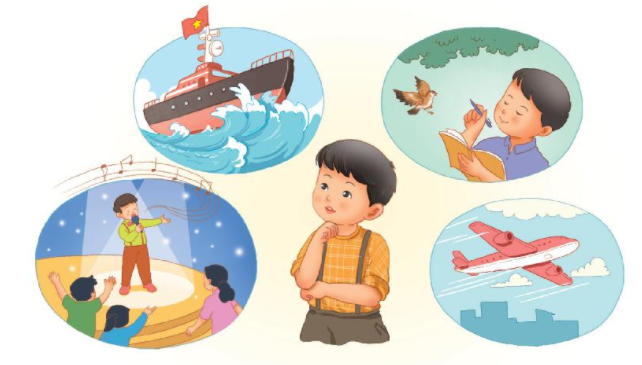 4
Đọc
Luùc hoïc haùt, Nam öôùc laøm ca só. Luùc nghe meï ñoïc thô, Nam laïi öôùc trôû thaønh nhaø thô. Khi ra bieån, Nam öôùc laø ngöôøi laùi taøu, vöôït qua nhöõng con soùng lôùn. Nhìn leân baàu trôøi, Nam laïi öôùc thaønh phi coâng. Nam töï hoûi: “Bao giôø mình môùi lôùn nhæ?”
4
Đọc
1
2
Luùc hoïc haùt, Nam öôùc laøm ca só. Luùc nghe meï ñoïc thô, Nam laïi öôùc trôû thaønh nhaø thô. Khi ra bieån, Nam öôùc laø ngöôøi laùi taøu, vöôït qua nhöõng con soùng lôùn. Nhìn leân baàu trôøi, Nam laïi öôùc thaønh phi coâng. Nam töï hoûi: “Bao giôø mình môùi lôùn nhæ?”
1
3
4
5
6
Haõy chia seû vôùi baïn ngheà maø em mô öôùc
Nam mô öôùc laøm nhöõng ngheà gì?
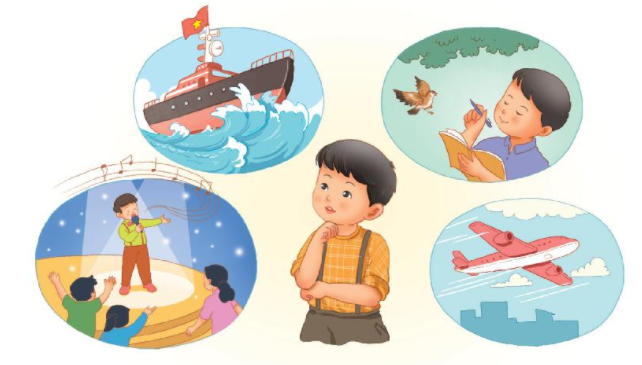 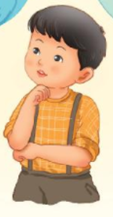 5
Nói
Öôùc mô cuûa em
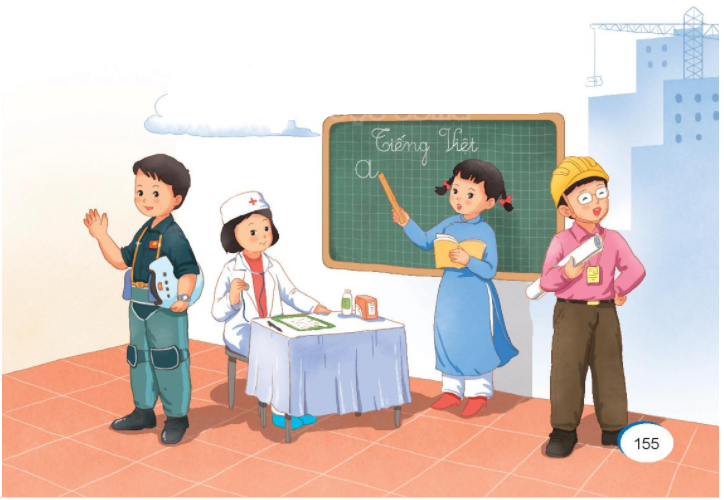